Osnovna škola Bartola KašićaVinkovciErasmus+ 2020-2022S.O.F.T. – Start our future today
MLADI  HRVATSKI  PODUZETNICI
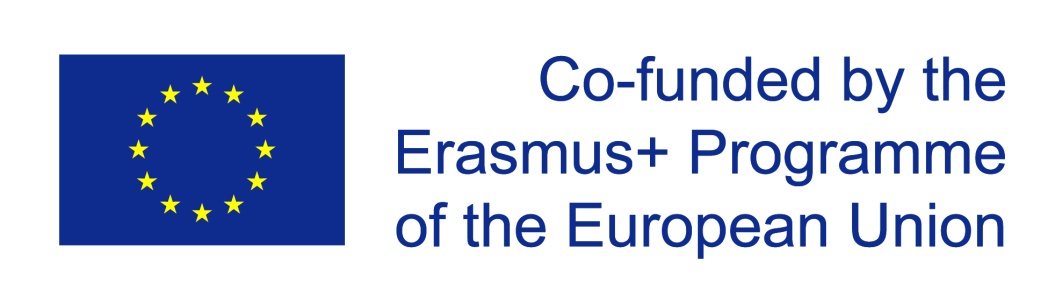 Mlade osobe koje odluče pokrenuti vlastiti posao imaju brojne sposobnosti i pozitivne osobine:-  dobro organiziraju vrijeme i obveze-  stalno promišljaju o rješenju problema na koje nailaze-  prihvaćaju neuspjeh-  dobro se nose s financijskim problemima-  kreativni su-  sposobni su raditi pod pritiskom-  imaju sposobnost kvalitetnog slušanja i uvjeravanja-  prilagodljivi su-  osim tradicionalnih načina oglašavanja, uspješno koriste   svoje web stranice, Facebook, Instagram i druge   društvene mreže
Zvonimir Šarić
- osnovao je Sugar Ants, unikatni hrvatski brand  streetwear odjeće i obuće- posebnu pozornost stavlja na ekološke probleme- životinjskim motivima šalje snažne poruke- motive dizajnira Melani Grabar iz rijeke- proizvode su dosad slali u sve dijelove Hrvatske, u  Francusku, Njemačku, Bosnu, Srbiju, Australiju
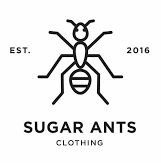 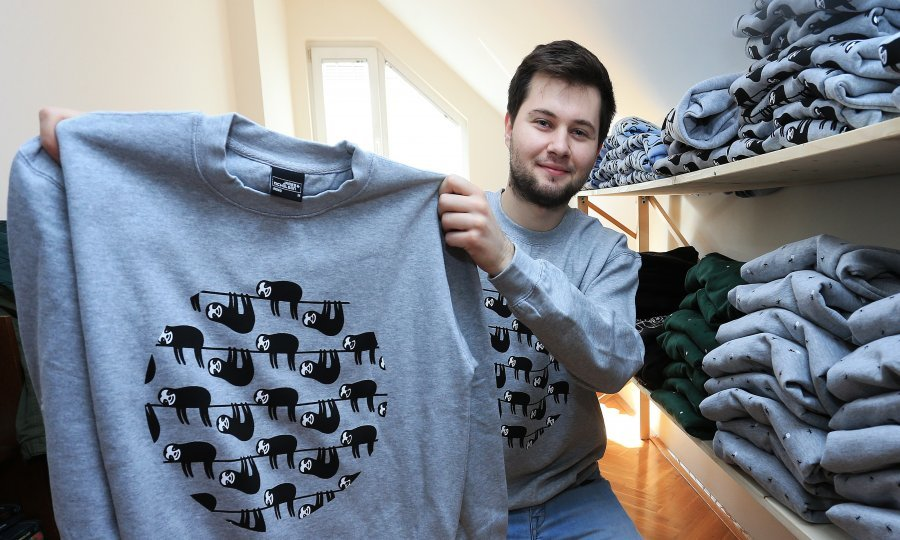 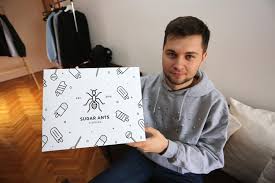 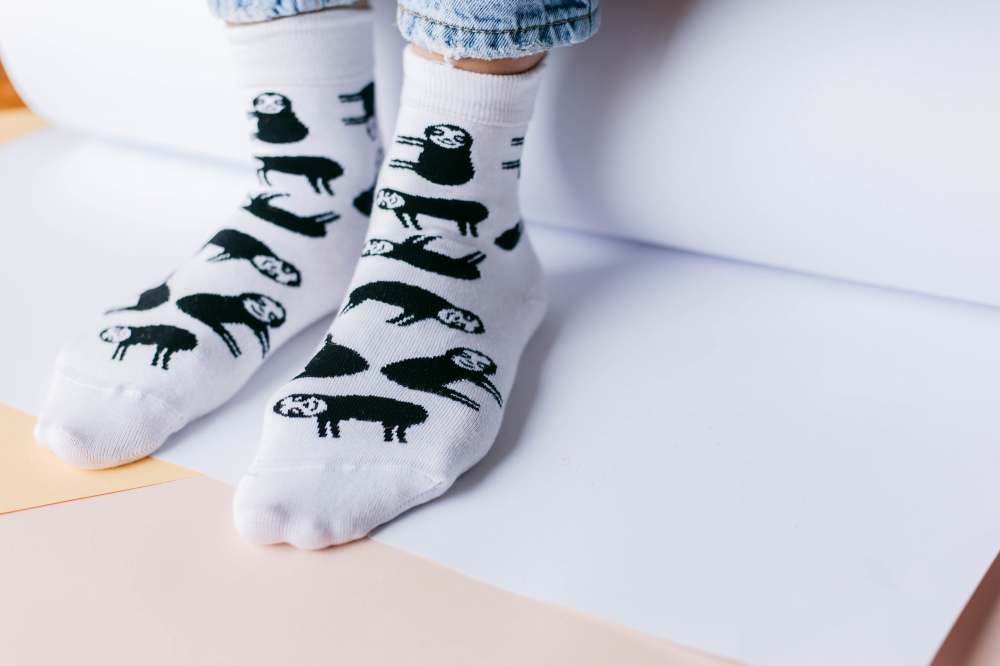 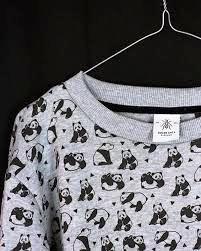 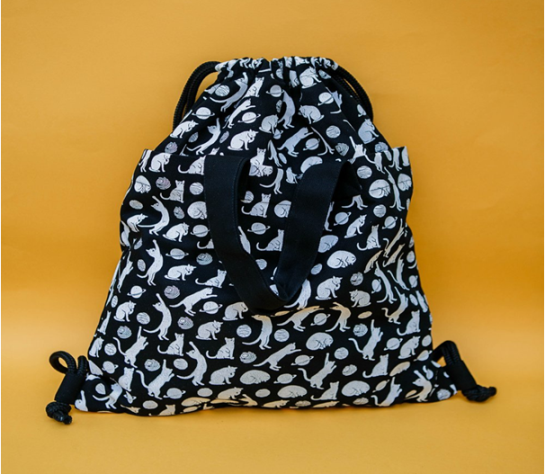 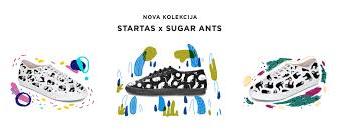 - surađuje i s   tvornicom obuće  Borovo
Njihovi proizvodi mogu se kupiti na Facebook stranici, Instagramu i putem maila: info@sugar-ants.com.
Jelena Petković
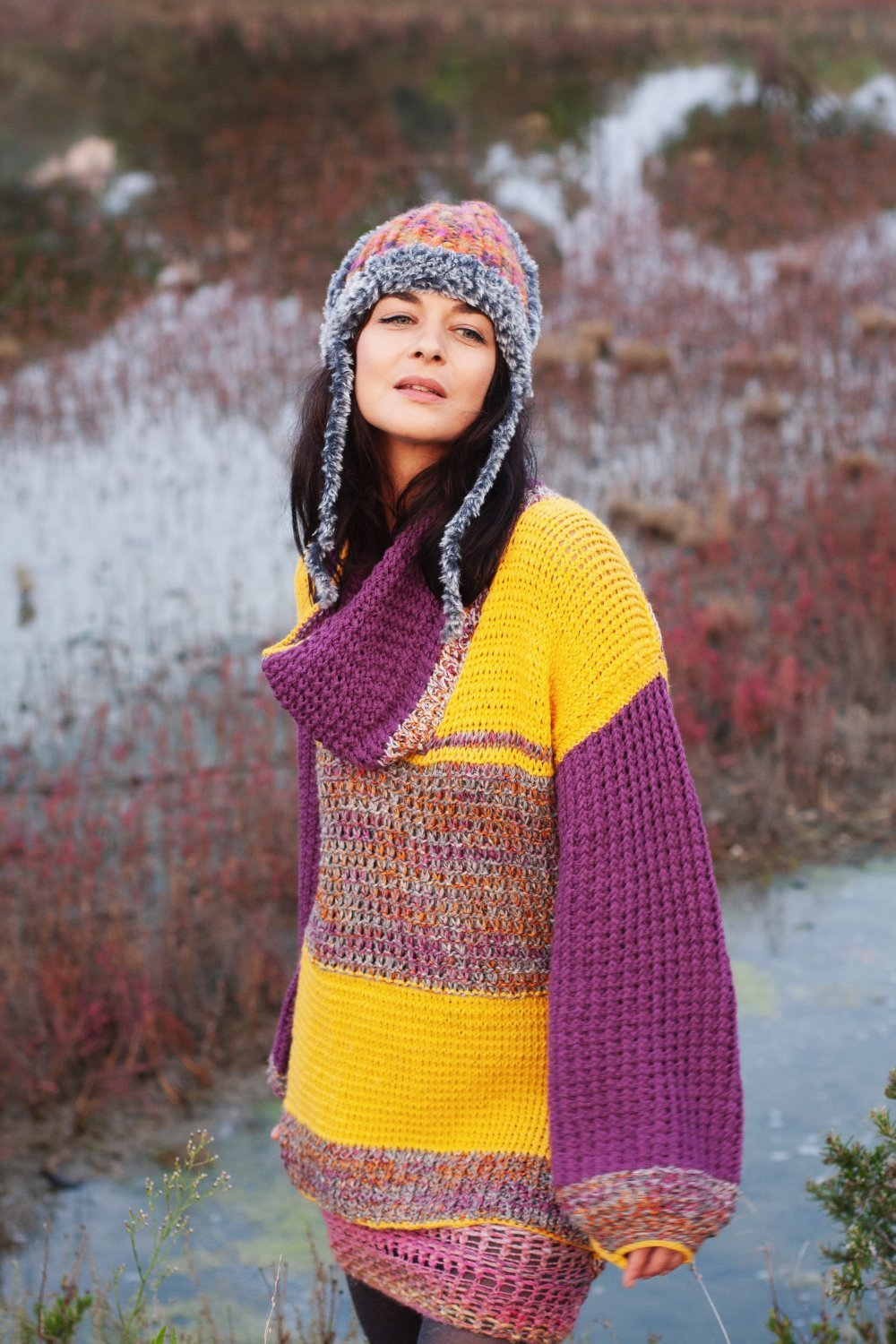 - kreira atraktivnu   odjeću izrađenu od   prirodnih materijala   koja pristaje svima.- dug vijek trajanja   pletenih odjevnih   predmeta odgovara   rastućem interesu za   kupovinu tzv. spore   mode i sve većoj   potrebi za održivim   pristupom u proizvodnji i   prodaji odjeće
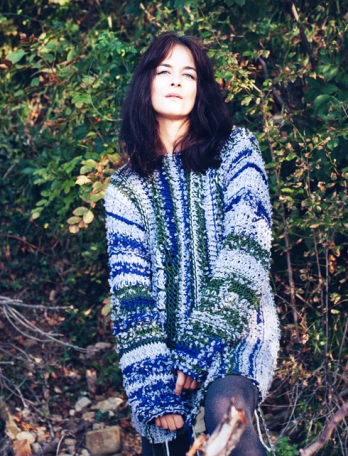 - naziv brenda je Mjera
- Trenutno radi na      ostvarivanju suradnje s   web shopom i   platformom koja okuplja   europske dizajnere za   američko tržište
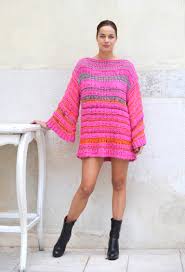 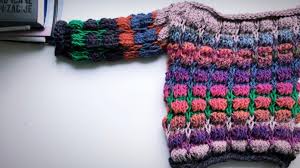 Ivana Zulumović
- rođena  Vinkovčanka ,    diplomirala na Akademiji   primijenjenih umjetnosti u  Rijeci, gdje se prvi put   susrela s izradom keramike.- Njezina ljubav prema   keramici tijekom godina je   narasla do te mjere da je  svojem hobiju dala ime   Studio Jasmin 1159,  nabavila peć i počela   zaprimati razne želje te ih  pretvarati u stvarnost.
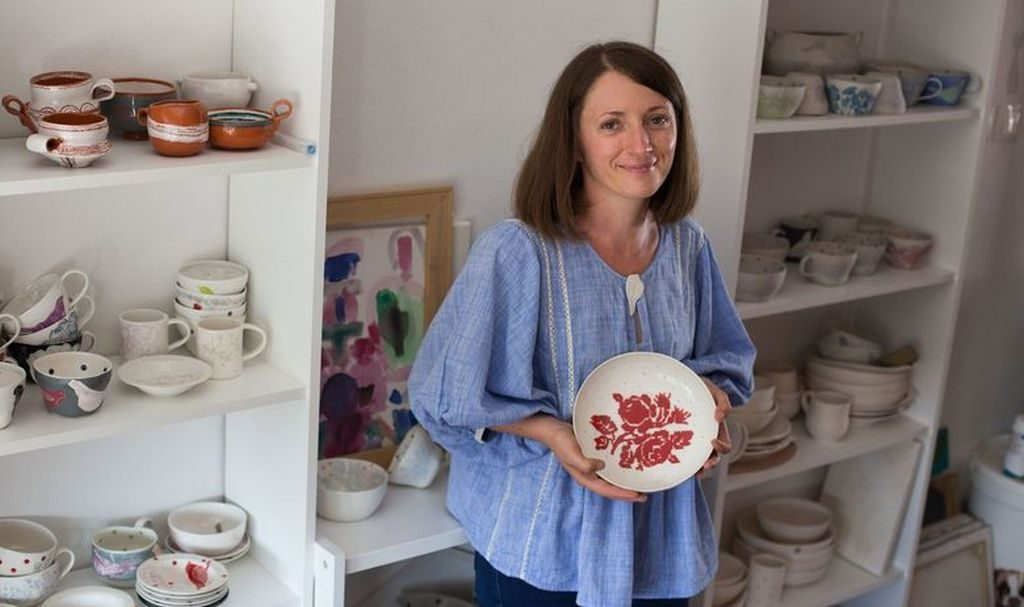 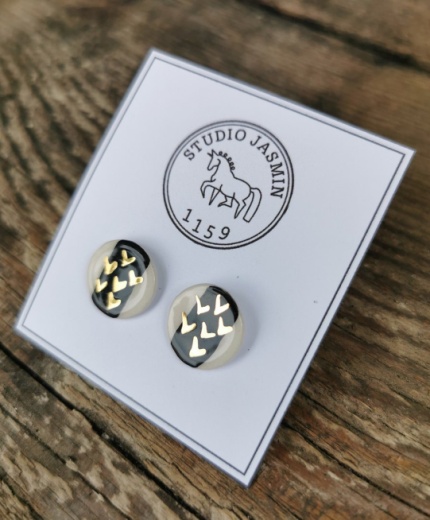 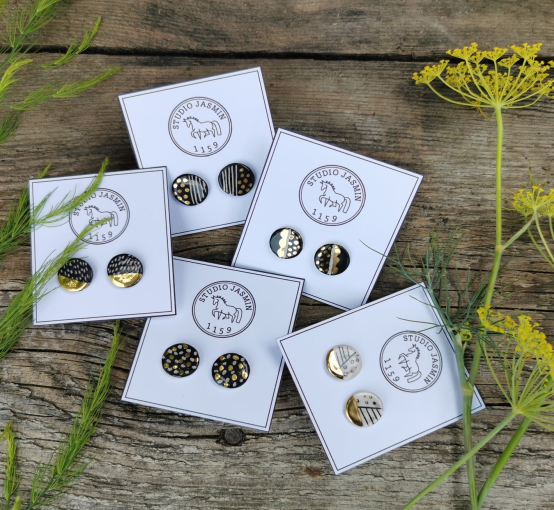 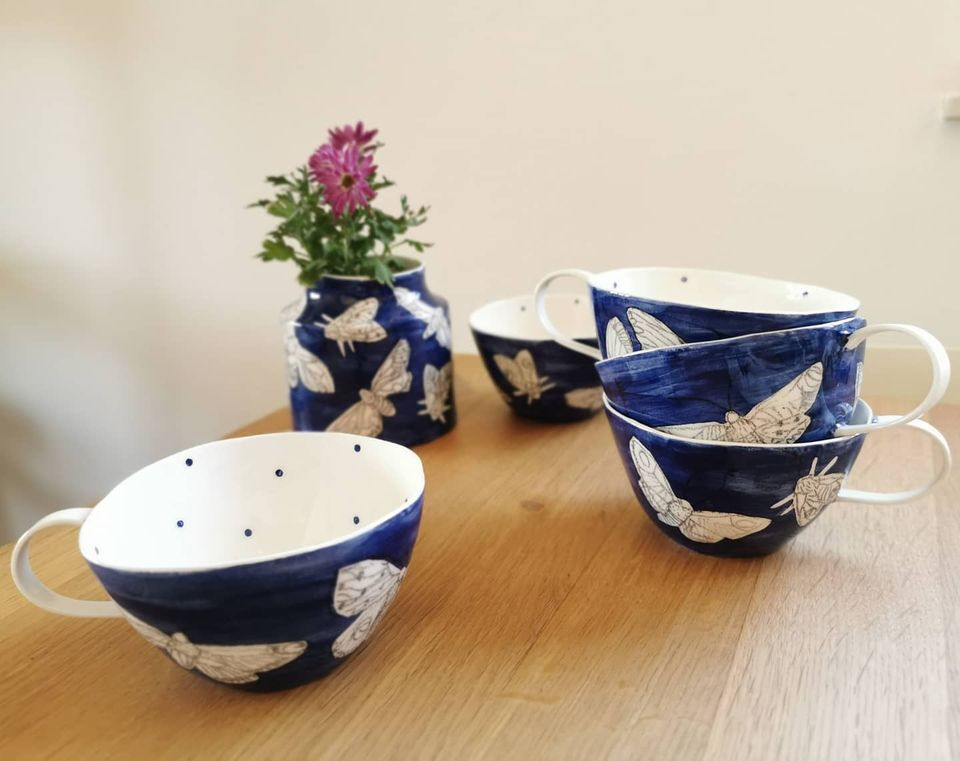 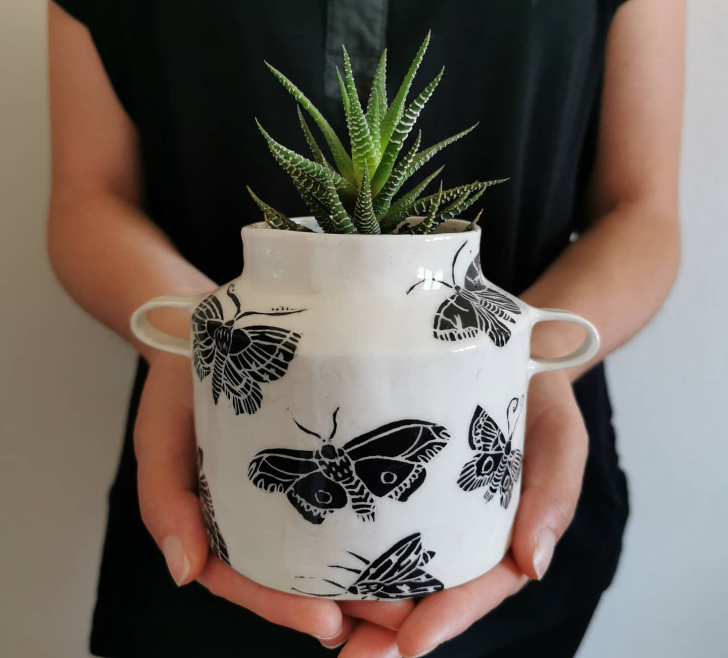 - Osim šalica i tanjura izrađuje i vaze te nakit, a sve   predmete krase prepoznatljivi, ručno oslikani ornamenti. 
- Svaki izrađeni predmet je unikatan
Team Tree
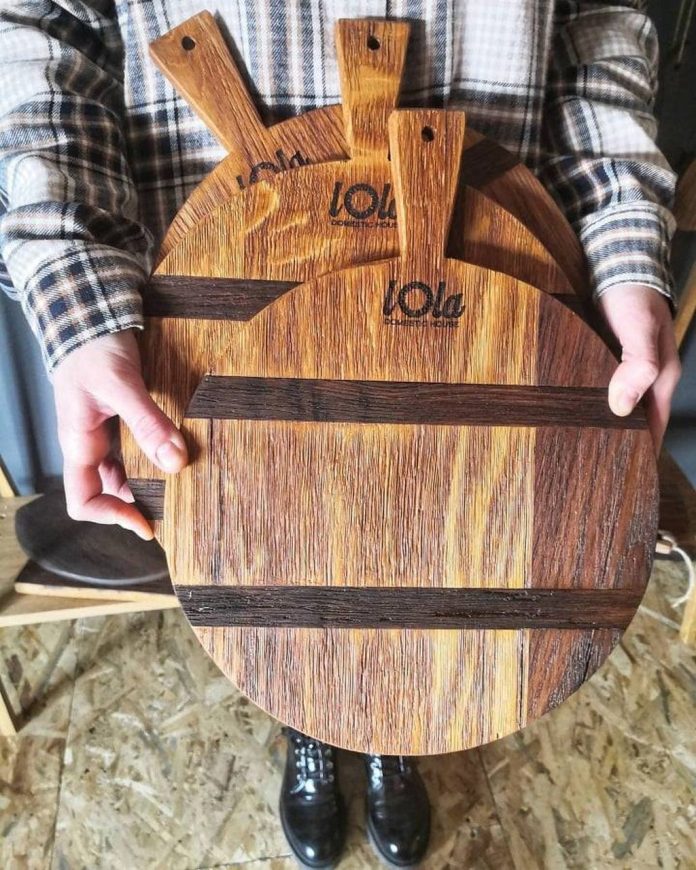 osnovani 2015. godine, uz matičnu    tvrtku Efektiv-  njihova specijalnost su   ručno    rađeni proizvodi od drveta za svaki    dom
 drvene daske, pladnjevi i posudice za   posluživanje hrane
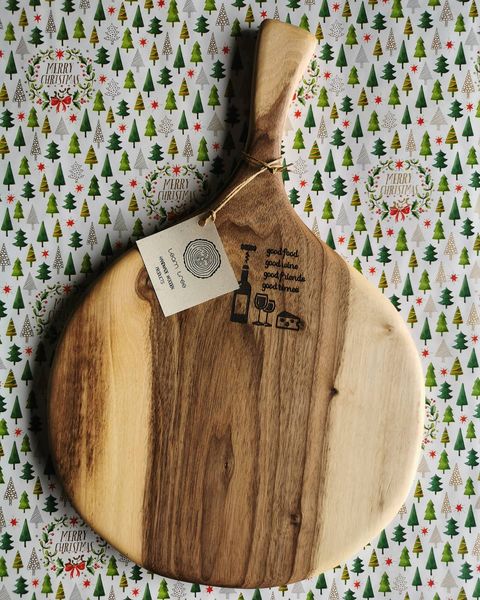 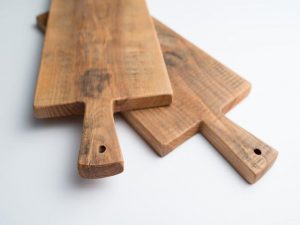 - namještaj od masivnog drva u skladu sa željama kupaca   U proizvodnji se koristi slavonski hrast, jasen, grab, kao i   stoljećima staro reciklirano drvo
- sav namještaj bojan je prirodnim eko uljima koja ne sadrže  nikakve štetne kemikalije
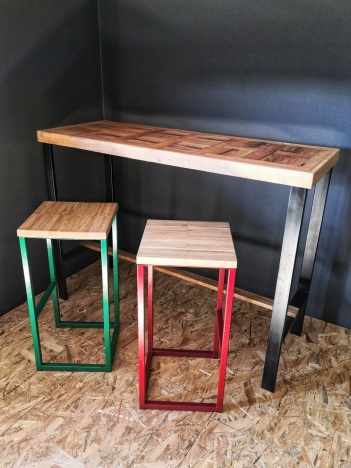 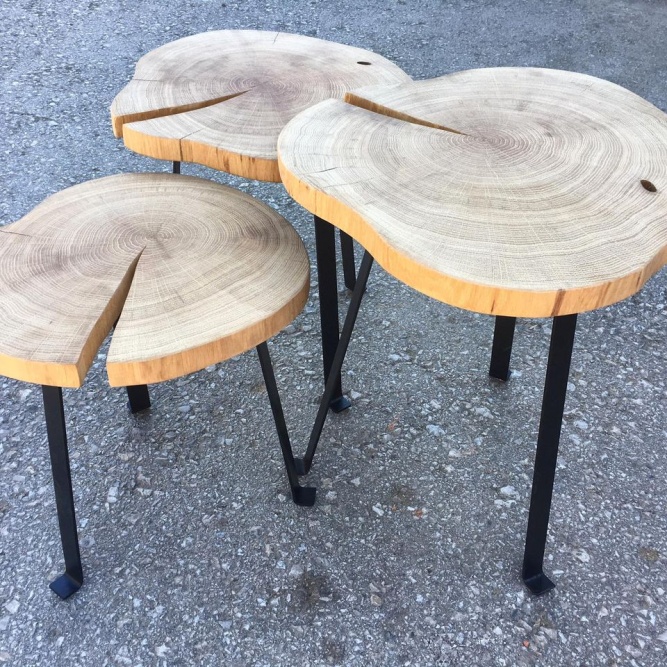 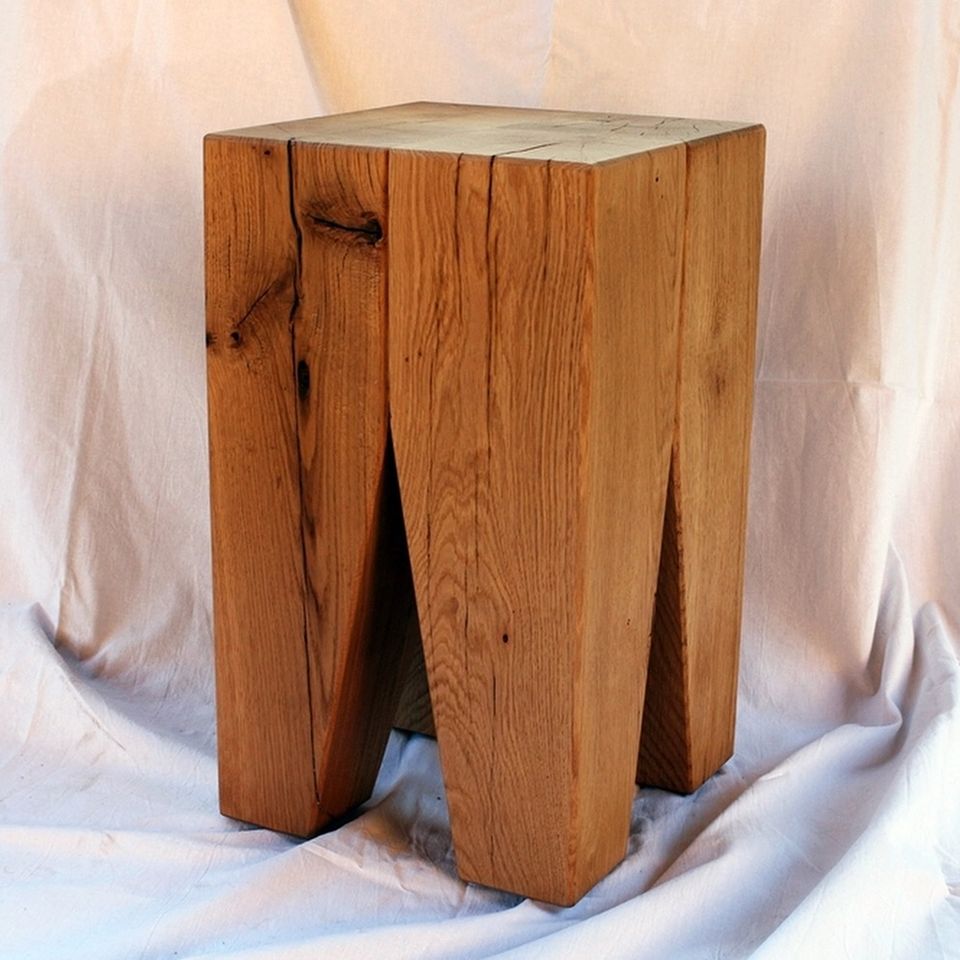 Antonija Drezga
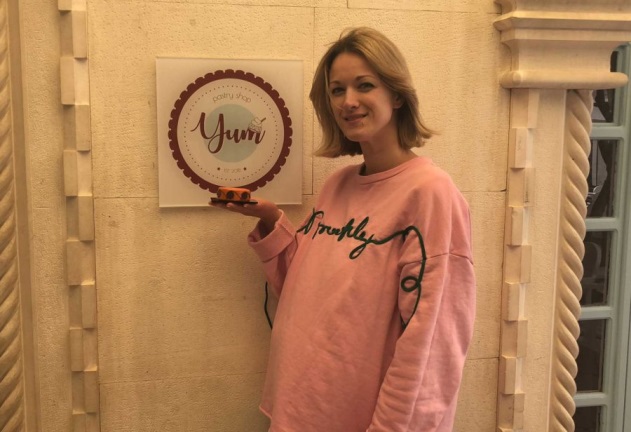 - s dečkom Aleksejem otvorila  2018. godine slastičarnicu Yum   Pastry Shop za koju je htjela da  bude nešto novo u Šibeniku i da   se na taj način obogati ponuda
- slastice Antonia radi sama- koriste se samo prirodni sastojci,  kao što su boje, vlastita  proizvodnja pasti od orašastih   proizvoda, džemova, pirea i    ostatalog bogatog asortimana.
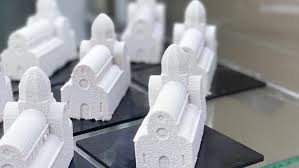 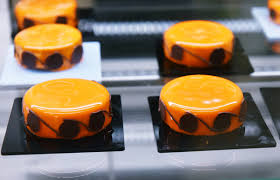 hit u turističkoj ponudi su      postali kolači u  obliku   poznate šibenske katedrale i 
  tradicionalne muške   šibenske kape
- YUM Pastry SHOP ove godine je   uvršten u Franck Barista Club,    među 17 objekata iz cijele    Hrvatske, koji jamči izvrsnu    pripremu kave i toplih napitaka  - TripAdvisor nagradio ovu   slastičarnicu certifikatom    izvrsnosti za 2019.godinu
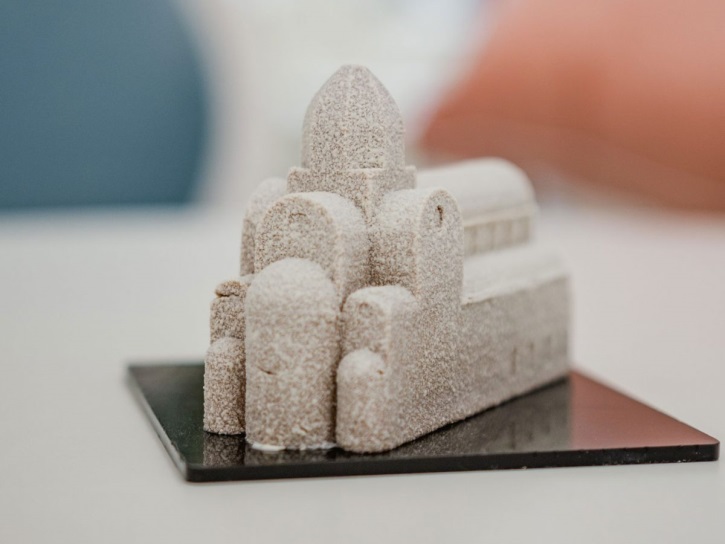 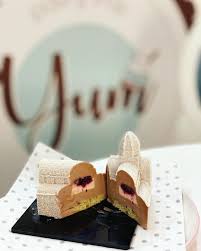 Marija Čulo
Na jednom od sajmova pozornost su joj privukle desertne čašice u kojima je vidjela priliku za vlastiti posao. S prijateljicom se prijavila za potporu za samozapošljavanje i pokrenula  7stars – brand koji je od kraja 2018. godine                      do danas razvio mnoštvo                       različitih desertnih delicija, 
                      uz najkvalitetnije sastojke                      rađene rukama iskusnih                       majstora.
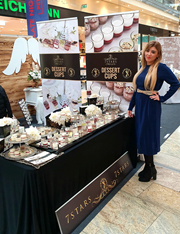 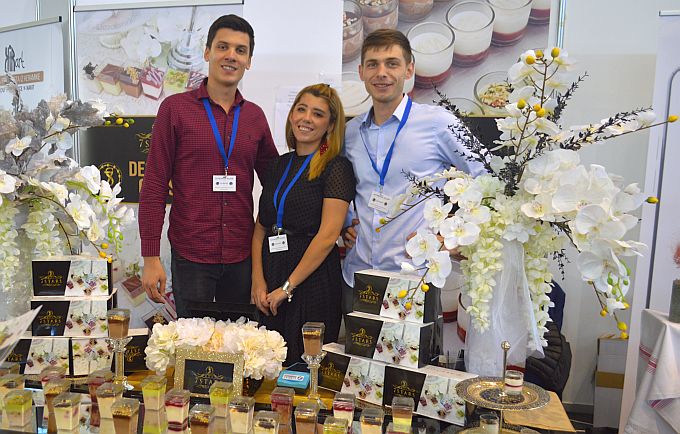 7Stars stoji za 7 zvijezda, 7 jedinstvenih kombinacija okusa, arome i teksture. Korištenjem tehnologije brzog dubokog smrzavanja nastanu proizvodi kojima je sva struktura i vrijednost očuvana i nakon odmrzavanja. Svaki desert je napravljen od iznimno kvalitetnih sirovina te je posebno ručno izrađen, Proizvodi se prodaju u cijeloj Hrvatskoj.
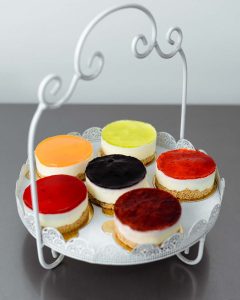 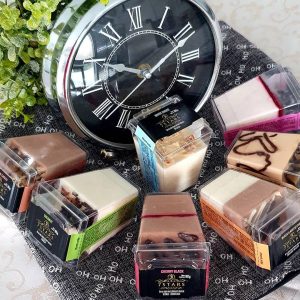 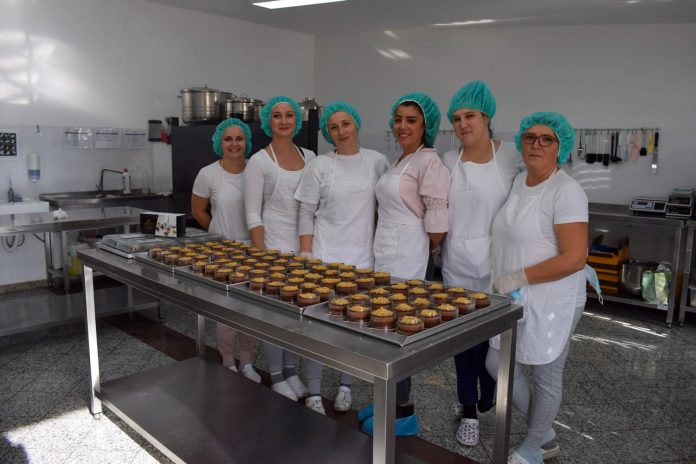 Ivan Vorgić
ljubav prema pivu i proizvodnji piva pretvorio u posao
-  u proljeće 2016. pokrenuo pogon za proizvodnju craft piva-  osnivač, brew master i vlasnik pivovare Valentinijan-  prva craft pivovara u Vinkovcima-  nepasterizirano, nefiltrirano pivo Valens, vrhunske kvalitete i   bogatog okusa, umjerene gorčine sa citrusnim aromama.
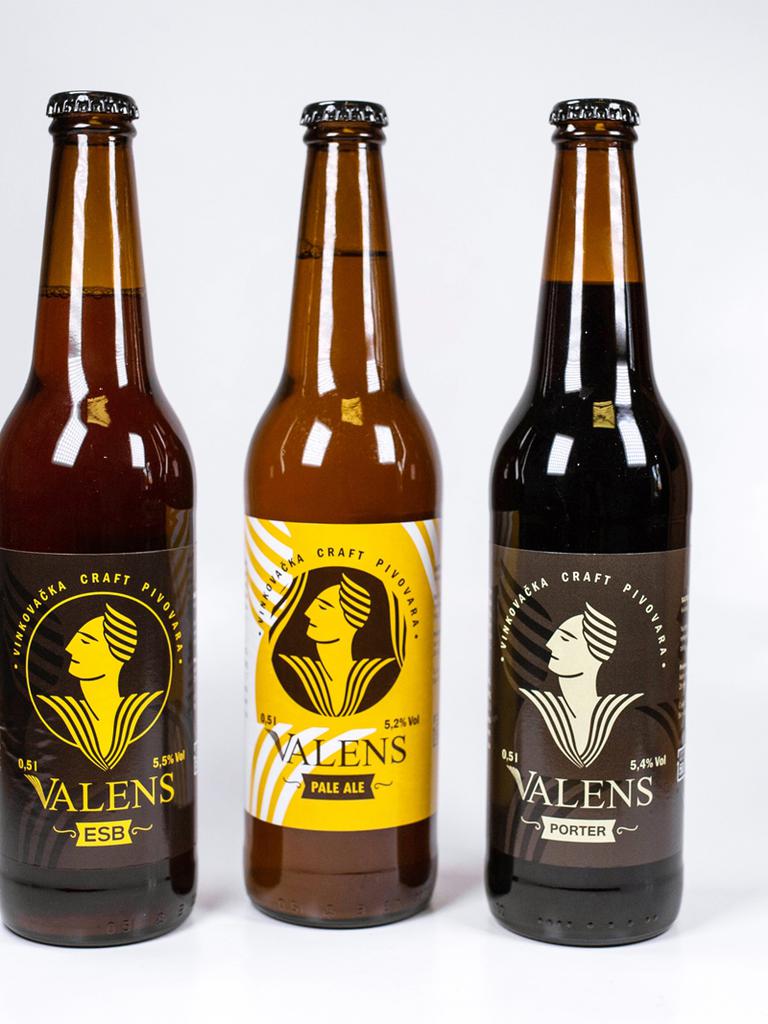 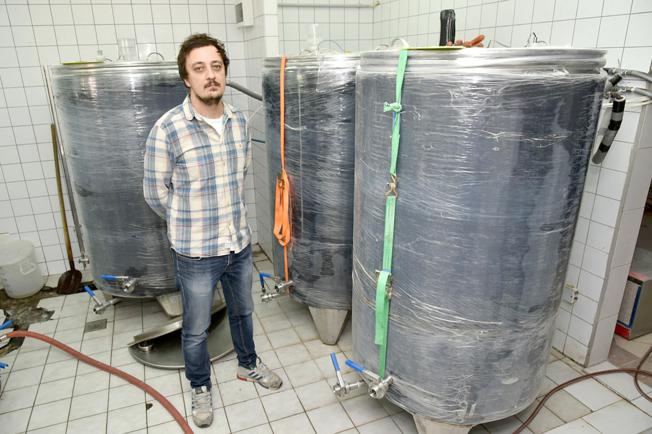 Ivana Papić
-osnivačica i vlasnica branda   Mamino- patentirala “3u1” dekicu- radi u jednom od poslovnih  prostora Poduzetničkog    inkubatora Vinkovci   - zaposlila je i jednu krojačicu- proizvode 15 različitih artikala:  dekice, vreće za spavanje,   podloge za kolica, navlake za   madrace- svi proizvodi su od prirodnih   materijala: od pamuka,   odnosno pamučnog vafla i   muslina
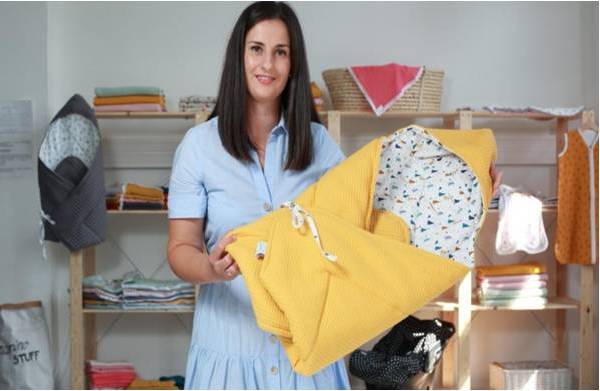 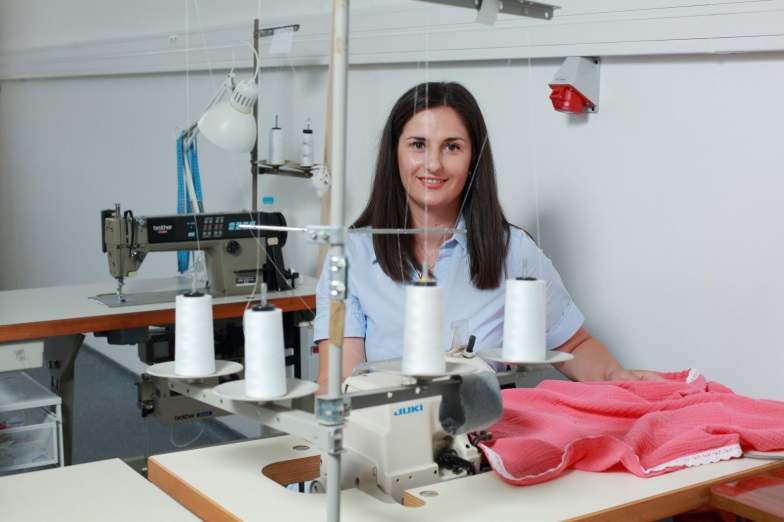 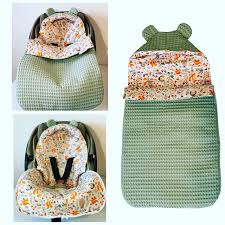 - Mjesečno prodaju  100-150    komada proizvoda,  uglavnom   fizičkim osobama- ima upita i za veleprodaju, no,   trenutno nemaju kapacitet za   isporučiti toliko proizvoda - prodaju uglavnom u Hrvatskoj
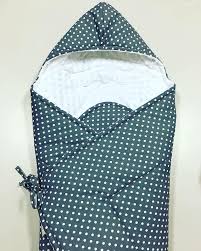 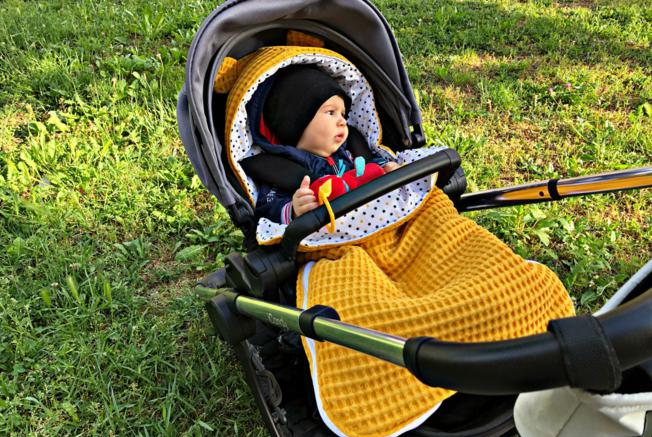 Ružica Matković
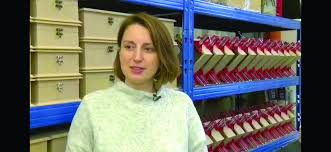 - BUBA ART j.d.o.o.  osnovana je   2016. - Ljubav prema  obradi drva, novim   idejama i kreativnom  izražavanju  prerasla je iz hobija u obiteljski   posao.
 Tvrtka se bavi izradom    repromaterijala za obradu raznim   tehnikama poput decoupage-a. -  Nudi i izradu suvenira te    personaliziranih unikatnih poklona   za razne prigode.  - Ponudu stalno proširuju na način    da u tome sudjeluju i sami kupci    svojim idejama i sugestijama.
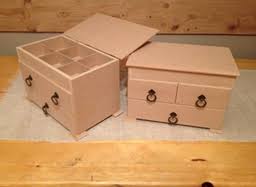 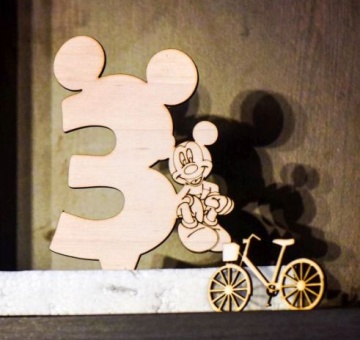 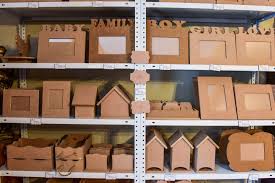 Mia Antunović
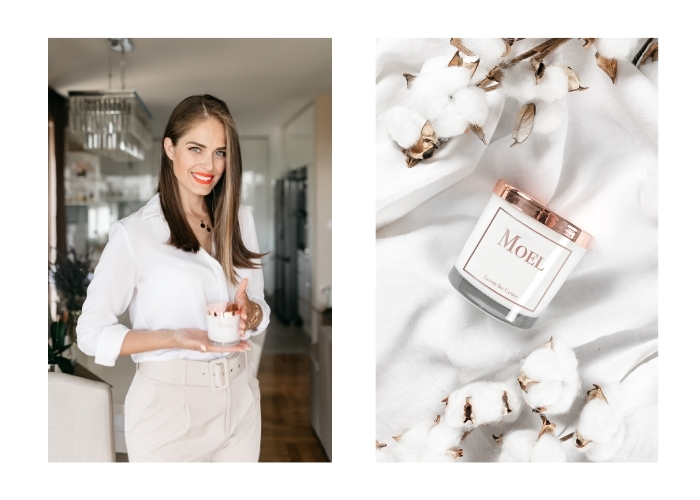 - Pokrenula je brand Moel, brand   luksuznih svijeća- Izrađuju se od potpuno prirodnih   sastojaka i “cruelty free “su
Svijeće  su po mnogočemu  posebne - osim sojinog voska koji je  potpuno biorazgradiv, koriste se i   mirisna ulja bez ftalata, odnosno  plastifikatora koji izazivaju niz   zdravstvenih problema.
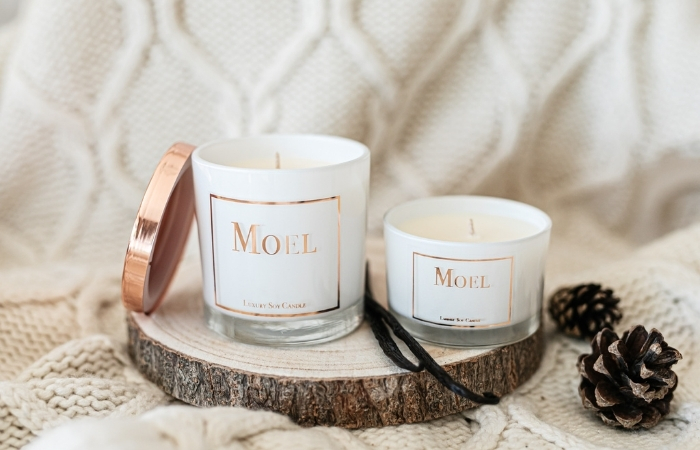 https://moelofficial.com/
Izvori:
https://www.facebook.com/efektiv.vk
https://novosti.hr/dasak-slavonije-u-vasem-domu-uz-team-tree/
https://www.facebook.com/efektiv.vk
https://novosti.hr/mali-smrznuti-zalogaji-kojima-je-tesko-odoljeti/
https://www.tportal.hr/lifestyle/clanak/sugar-ants-zivotinjski-dobre-majice-tenisice-carape-i-torbe-foto-20180904

https://novosti.hr/sugar-ants-prve-tenisice-koje-pozivaju-na-udomljavanje-zivotinja/
https://pivnica.net/valens-vinkovacko-craft-pivo-nazvano-po-caru-pivopiji/4428/
https://m.vecernji.hr/biznis/craft-pivo-nazvao-po-rimskom-caru-valensu-koji-je-bio-pivopija-1096681
https://www.jutarnji.hr/life/zivotne-price/pametne-deke-izumila-sam-jer-su-ove-obicne-izludivale-moje-kceri-sada-su-hit-15016630
https://www.gloria.hr/gl/fokus/od-suradnje-s-kardashianima-do-vlastitog-brenda-proizvod-mije-antunovic-pojam-je-elegancije-10447825Vinkovački list, 27.11.2020.
https://buba-art.hr